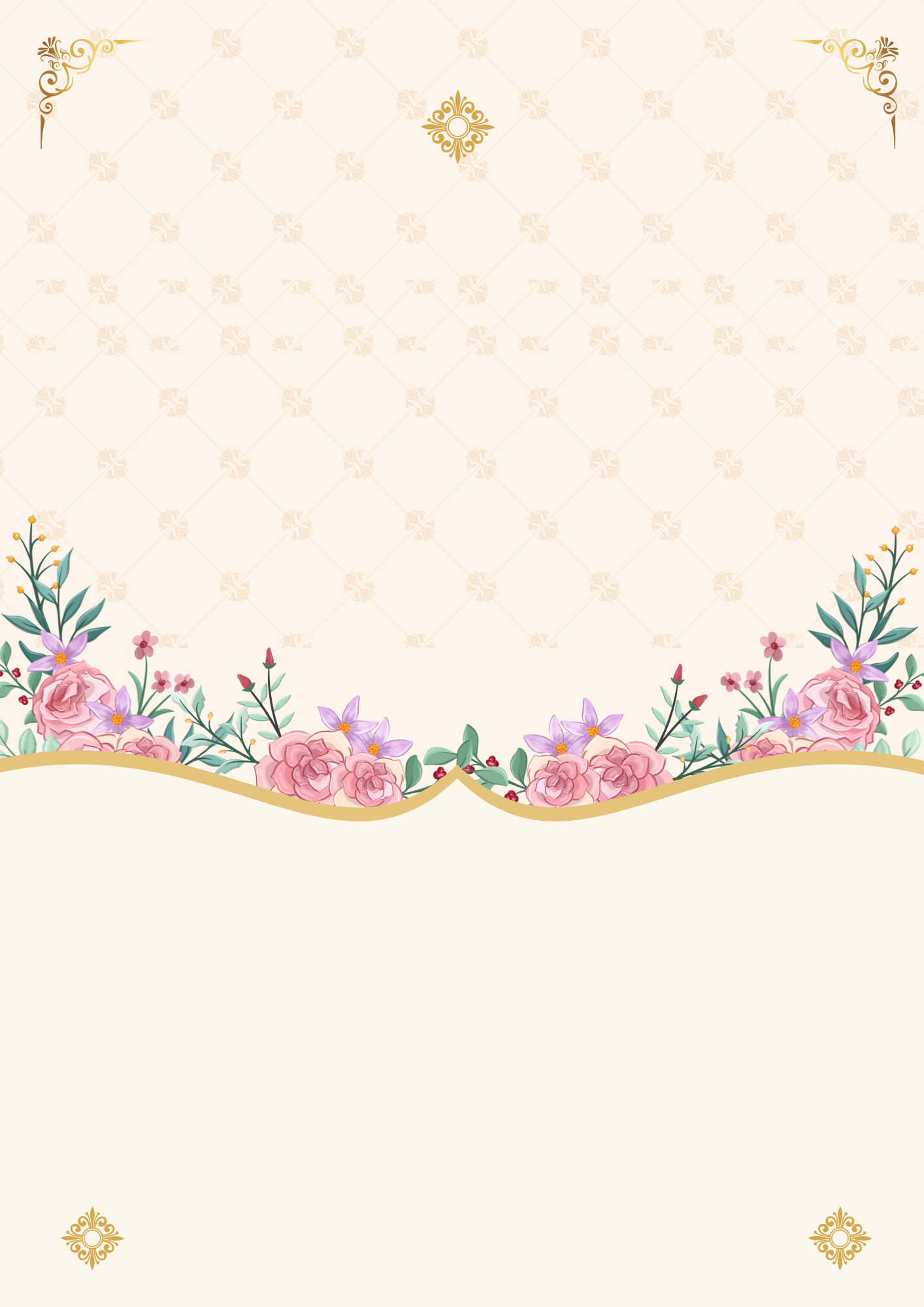 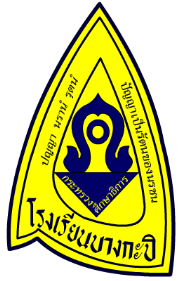 รายงานผลการดูแลช่วยเหลือนักเรียน
ตามผลการคัดกรองนักเรียน
ประจำภาคเรียนที่ ๑ ปีการศึกษา ๒๕๖๗
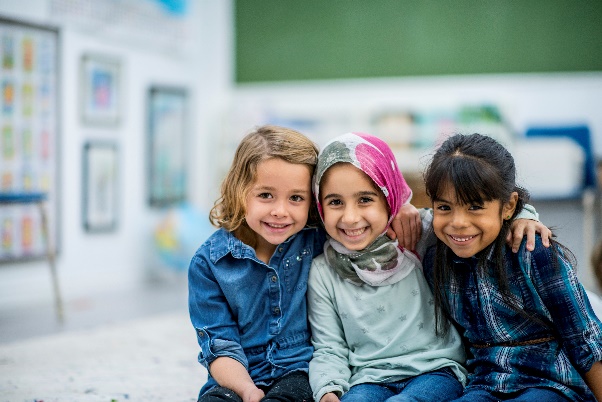 ชั้นมัธยมศึกษาปีที่....../.......
ครูที่ปรึกษา
๑...................................................................................
๒...................................................................................
โรงเรียนบางกะปิ 
สำนักเขตพื้นที่การศึกษามัธยมศึกษากรุงเทพมหานคร เขต ๒ กระทรวงศึกษาธิการ
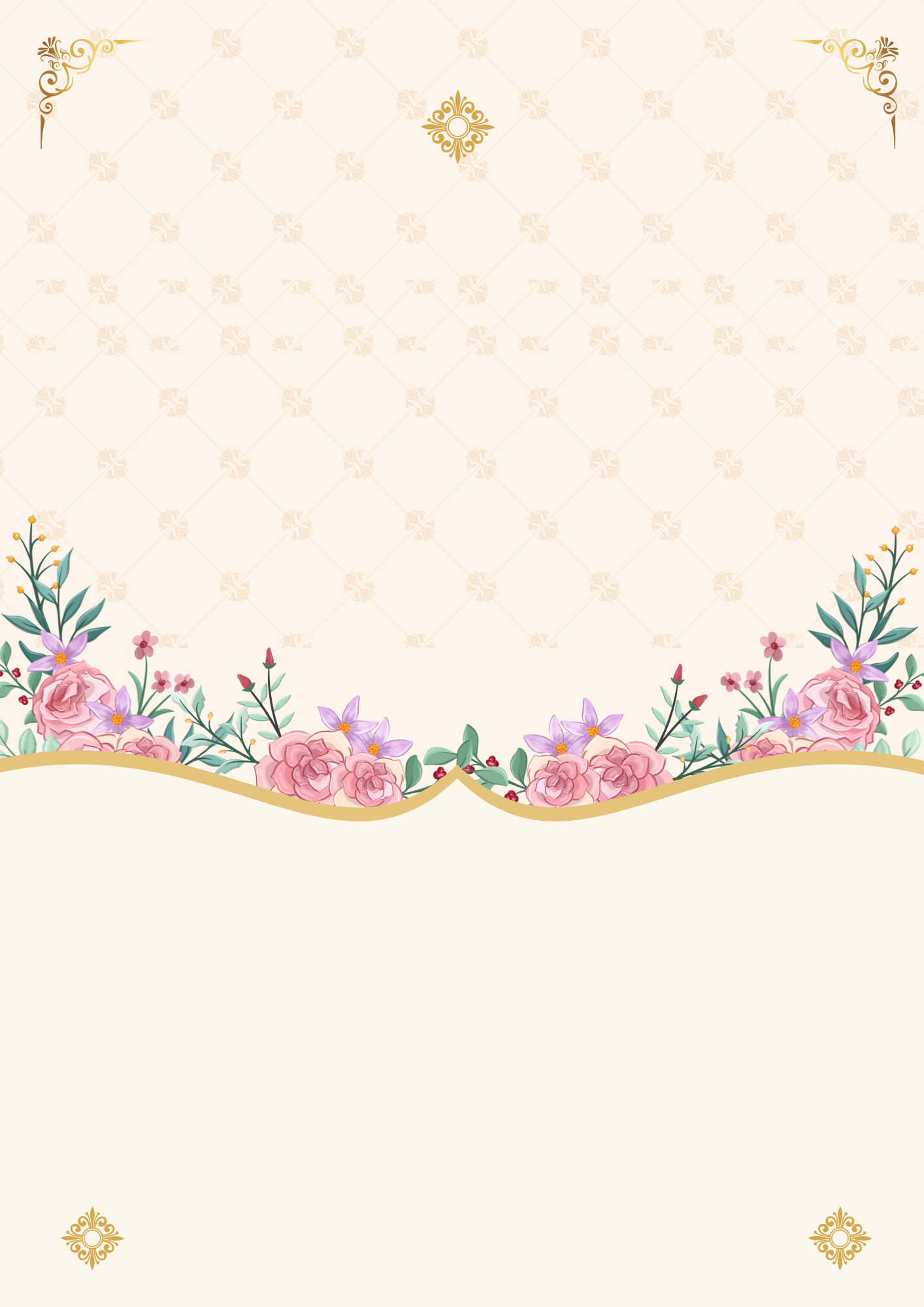